WAHLBETEILIGUNG
2015
54.760 = 42,56%
2020
59.288 = 41,02%
WAHLBETEILIGUNG ohne Personenbetreuer (FG 127)
2015
52.440 = 46,05%
2020
56.814 = 45,13%
Stimmenprozente
mit Zurechnungen
2015
2020
Mandatsprozente
mit Zurechnungen
2015
2020
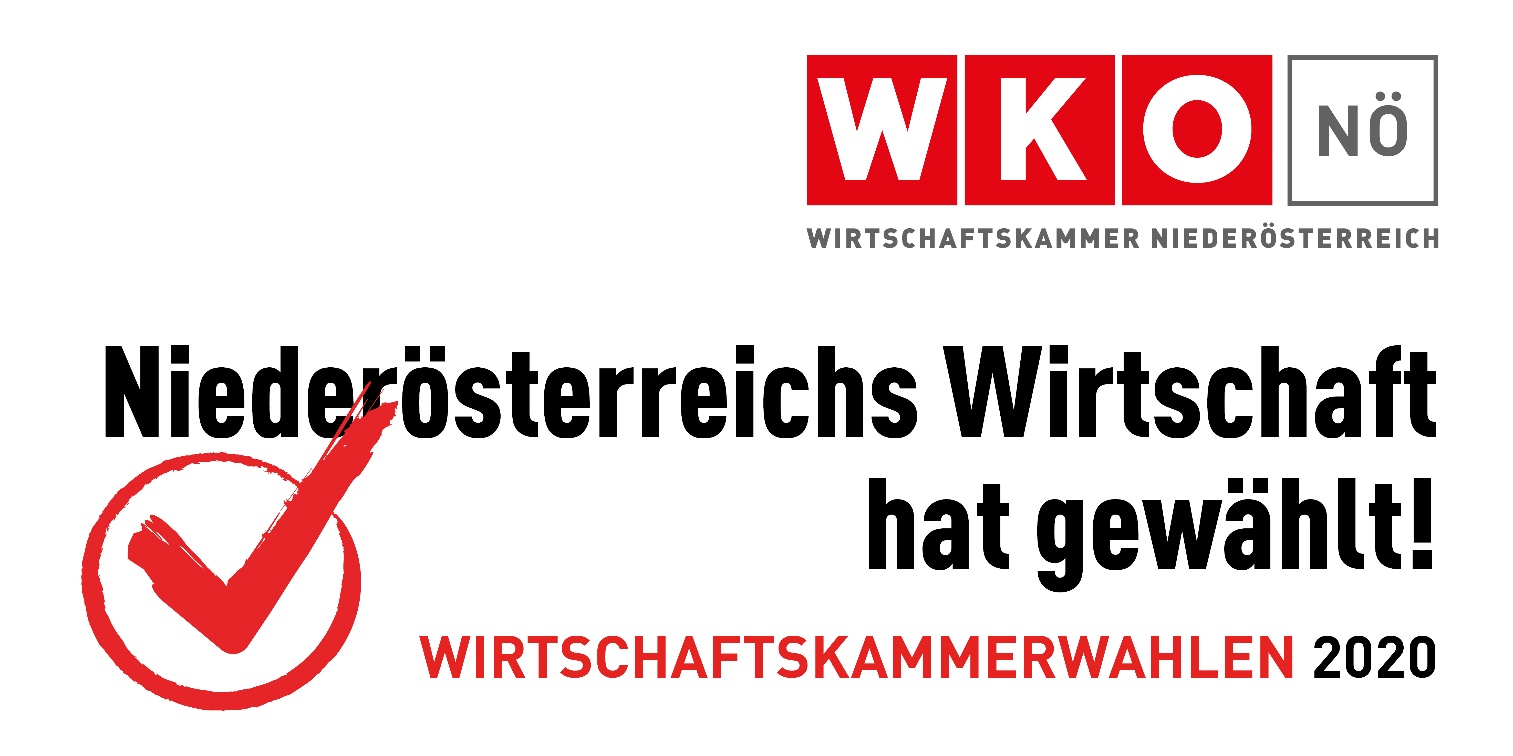 https://wko.at/noe/wahl/